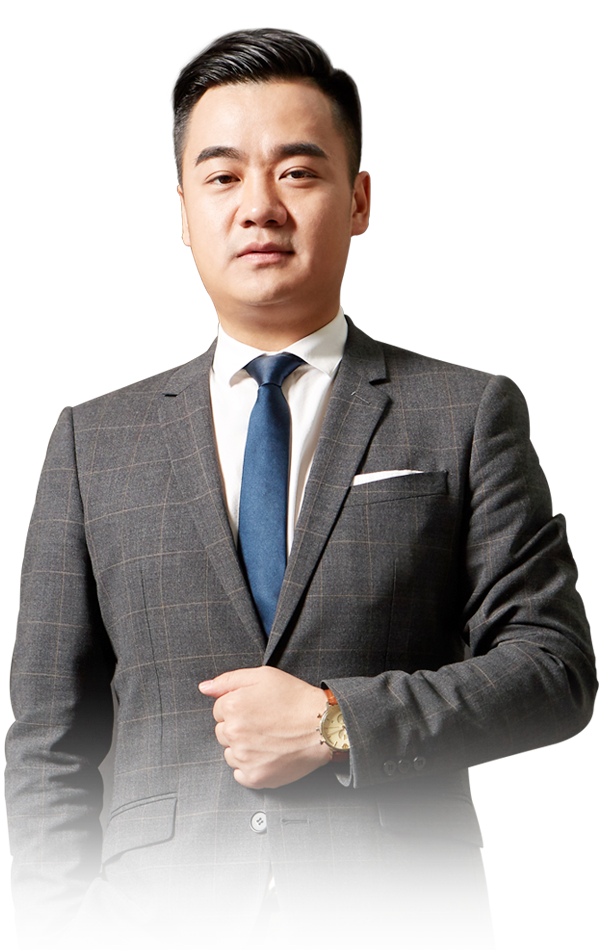 戴维斯双击3
6月17日 20:15
王延龙
执业编号:A1120615060002
10多年行业从业经验，擅长把握市场节奏和筹码理论，以及热点跟踪及板块分析和龙头晋级、淘汰、卡位等细节判断。推崇趋势跟踪论，主张躲避风险为第一，获取利润是第二。是盈利模式《钝化转势法》、《分金弱转强》、《一眼看高点》等创始人。对投资者心理的操作过程解剖，深受广大股民用户的认可。
0 1
大盘分析
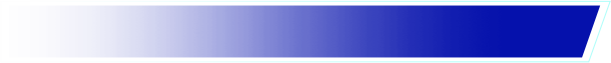 0 2
戴维斯双击
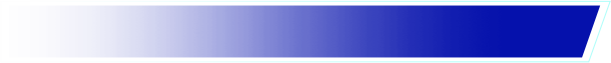 0 3
选股策略
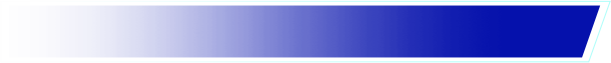 0 4
个股操作细节
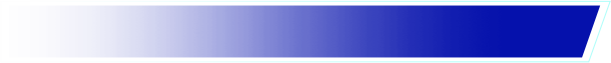 PART 01
大盘分析
大盘
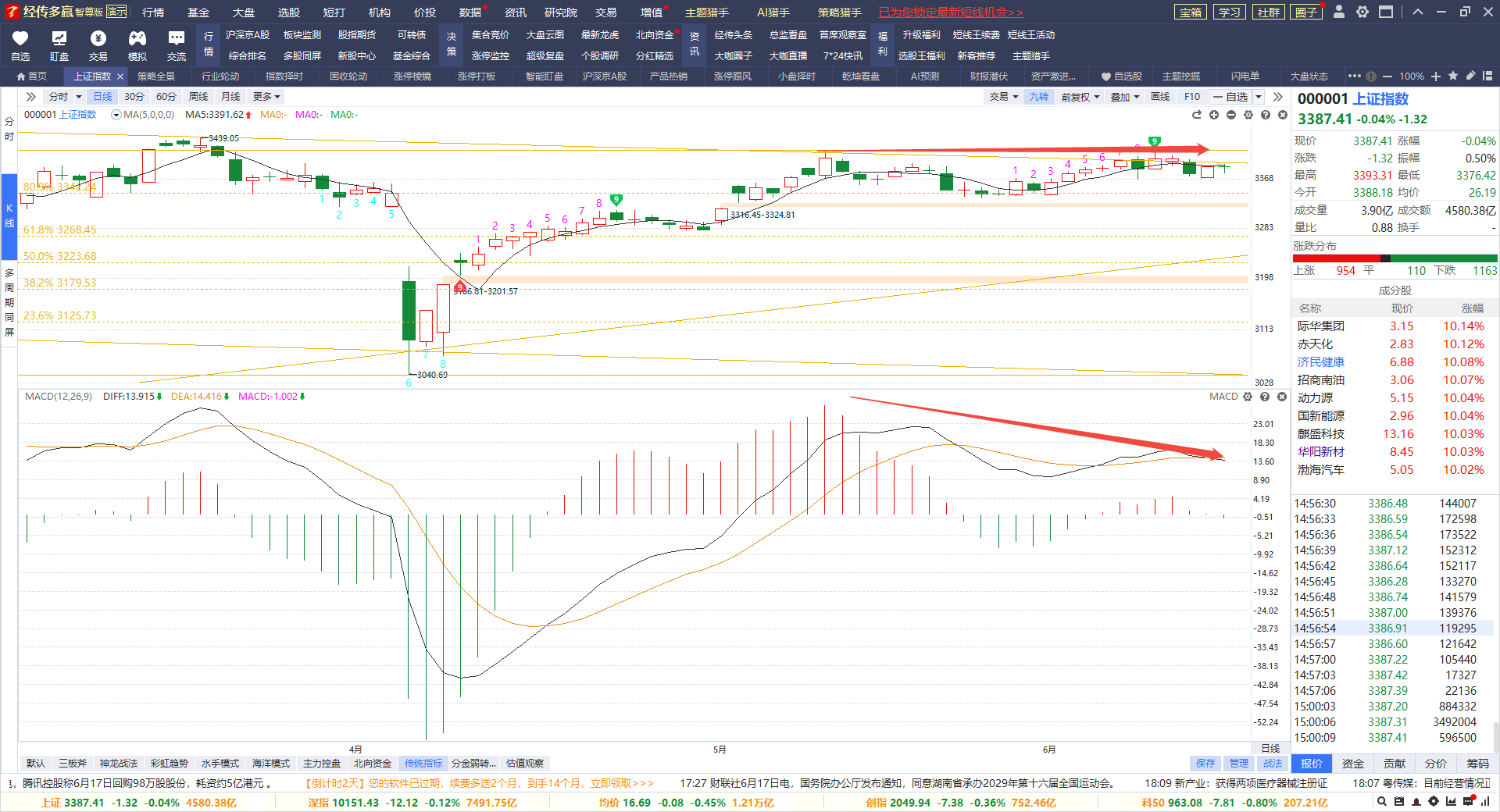 PART 02
戴维斯双击
什么是戴维斯双击
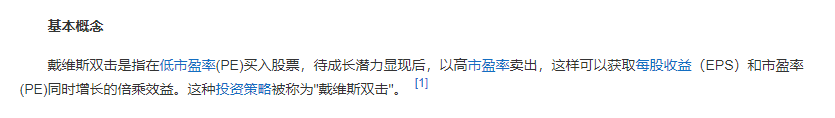 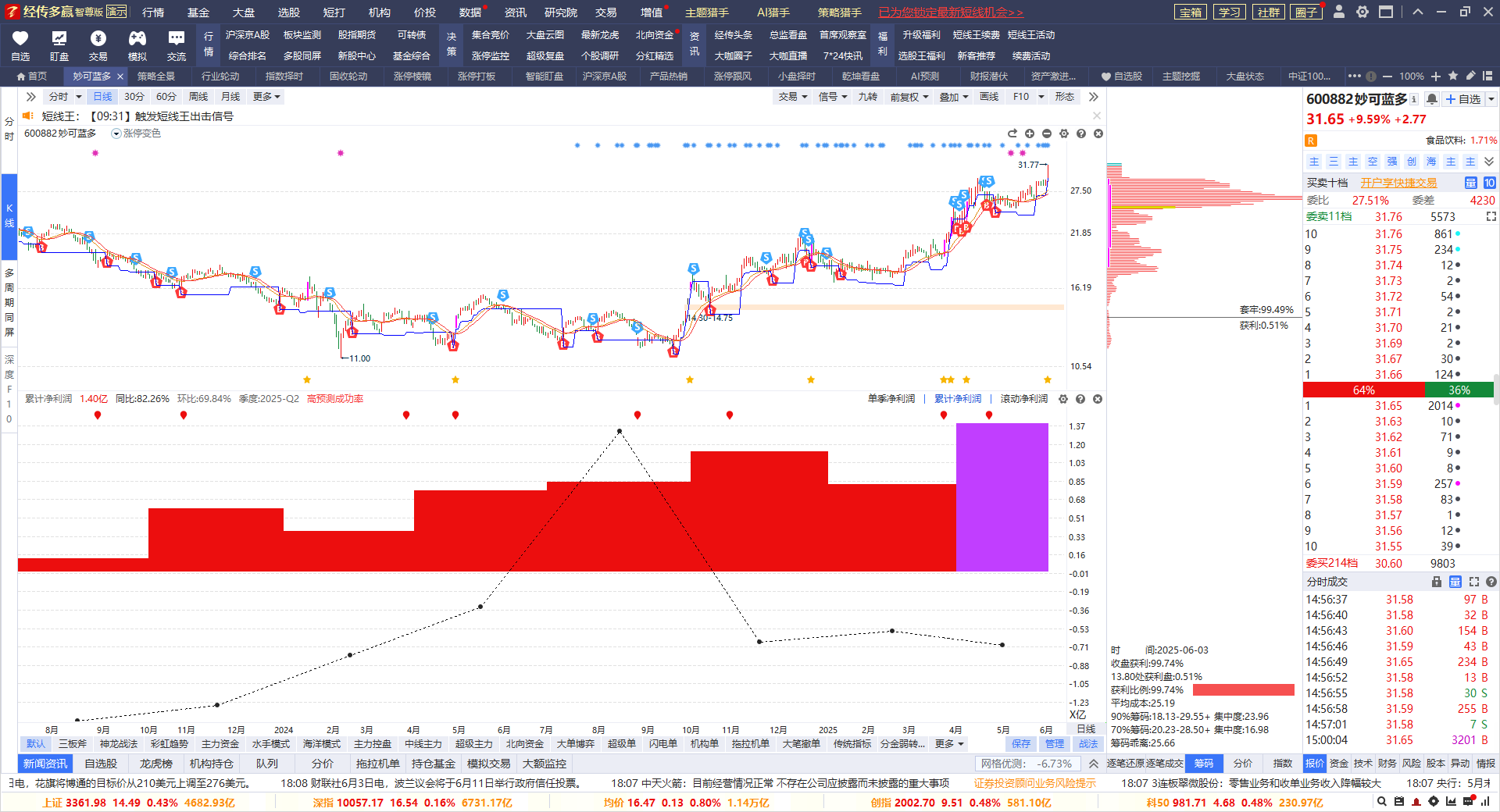 PART 03
选股方案
选股方案
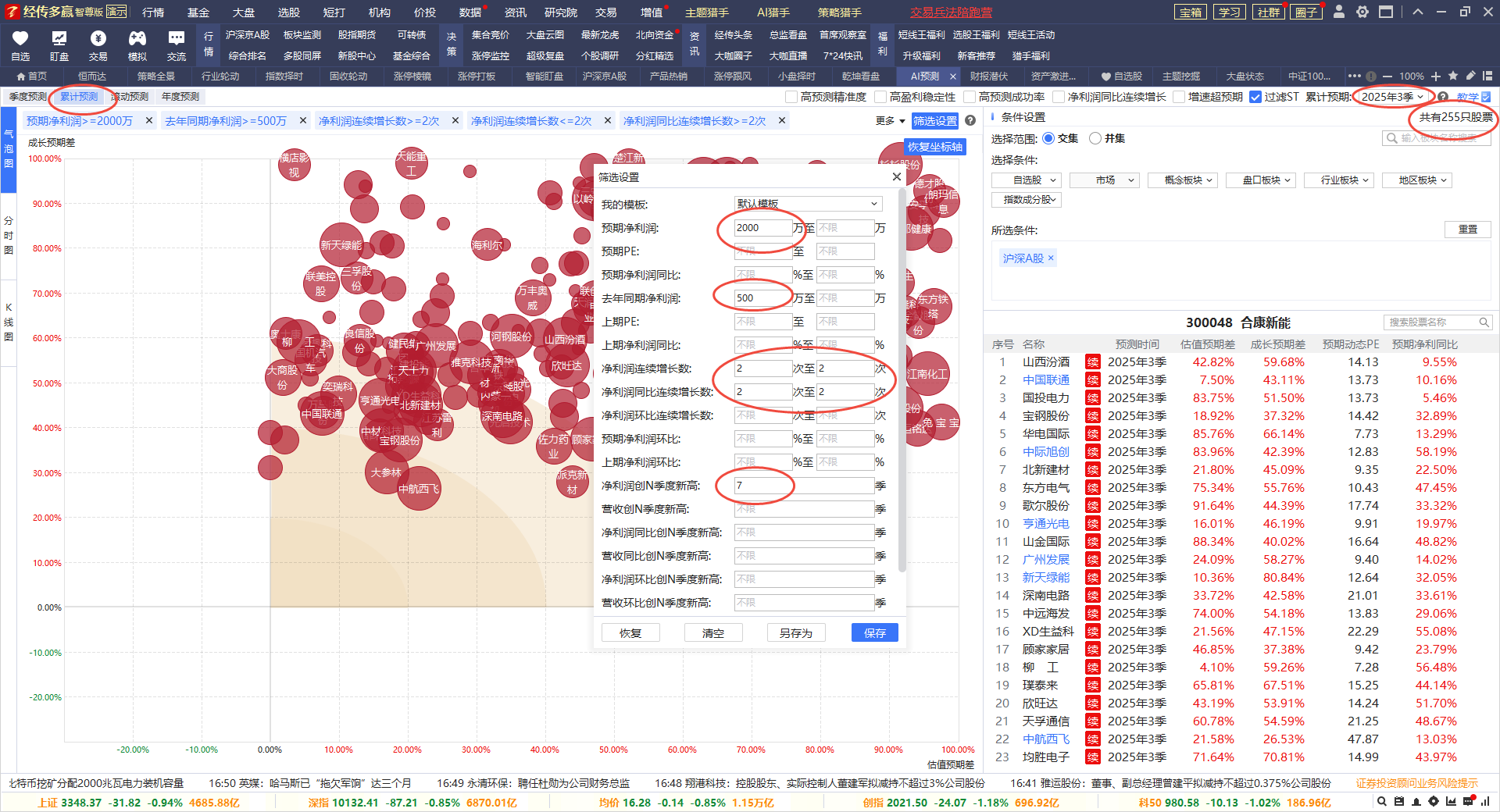 PART 04
操作细节
细分选择
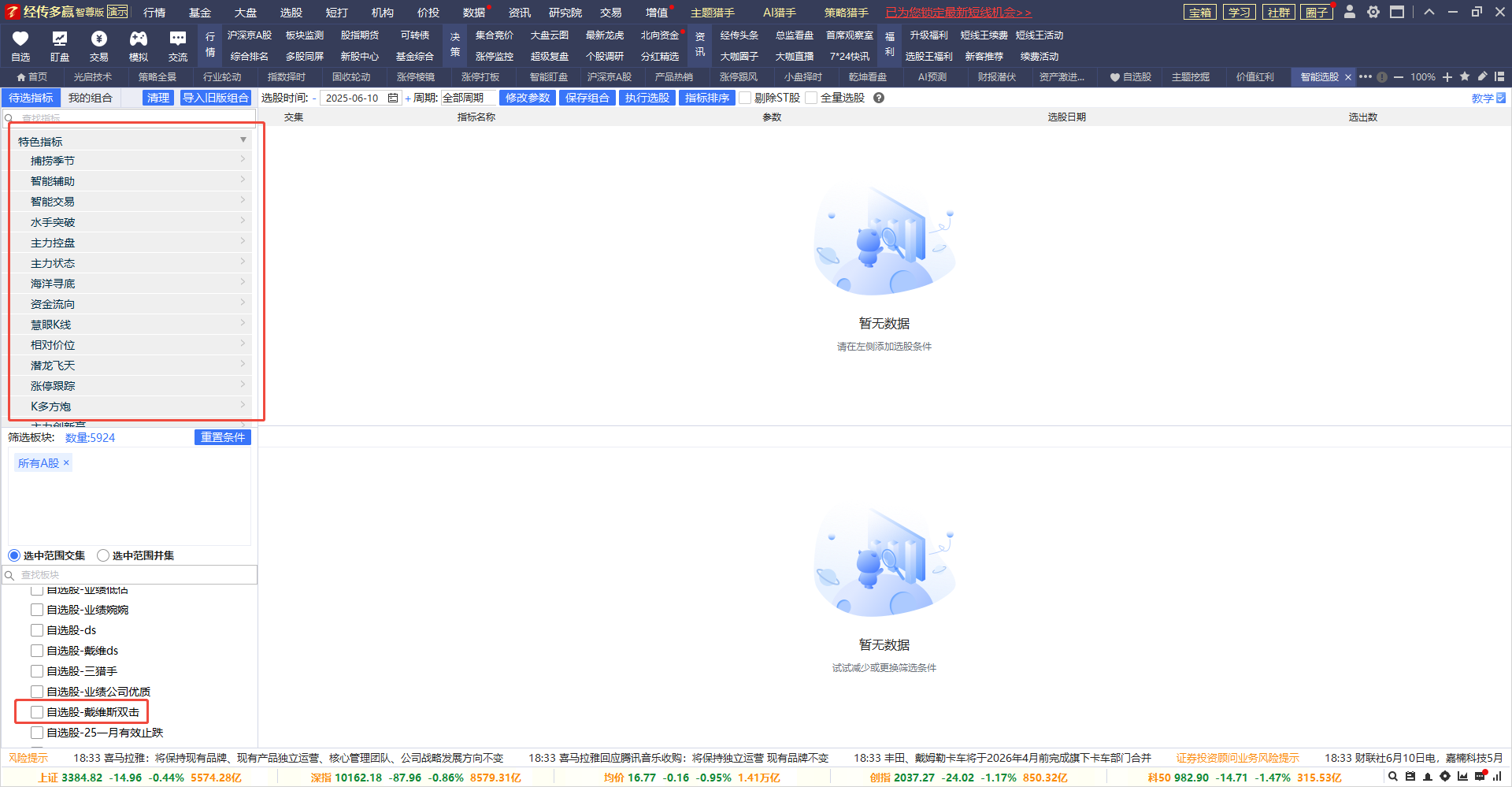 热点+形态
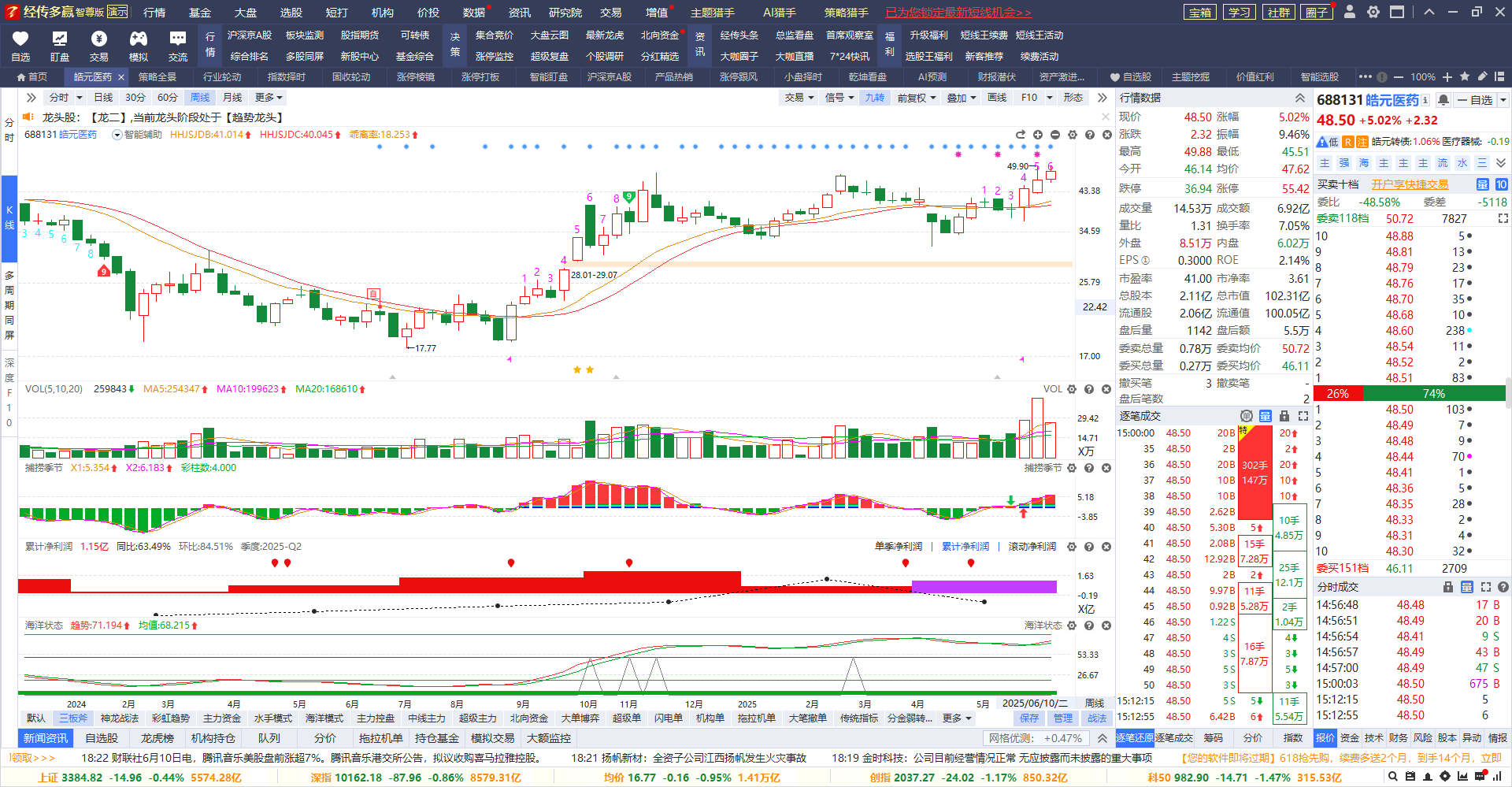 周线金叉+热点
大盘
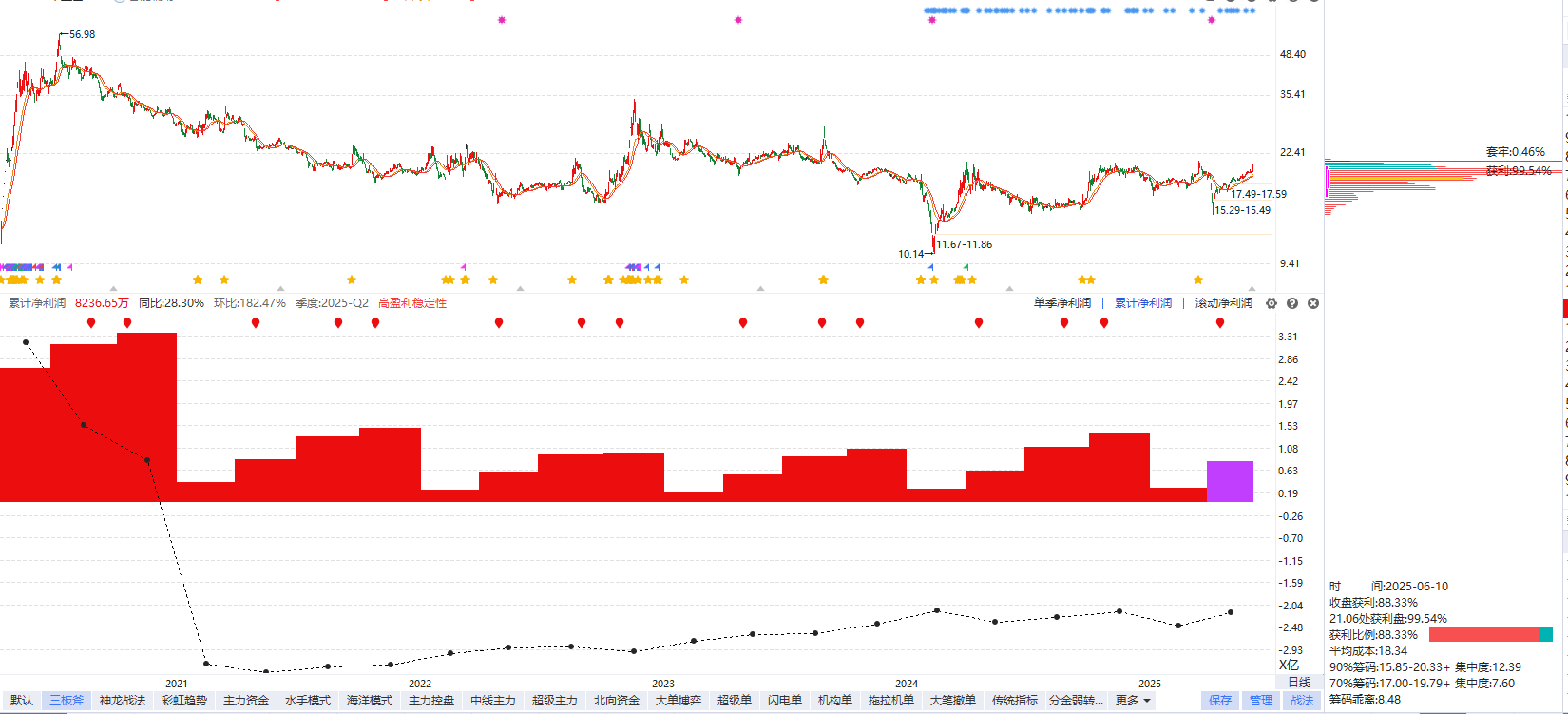 业绩拐点为首选
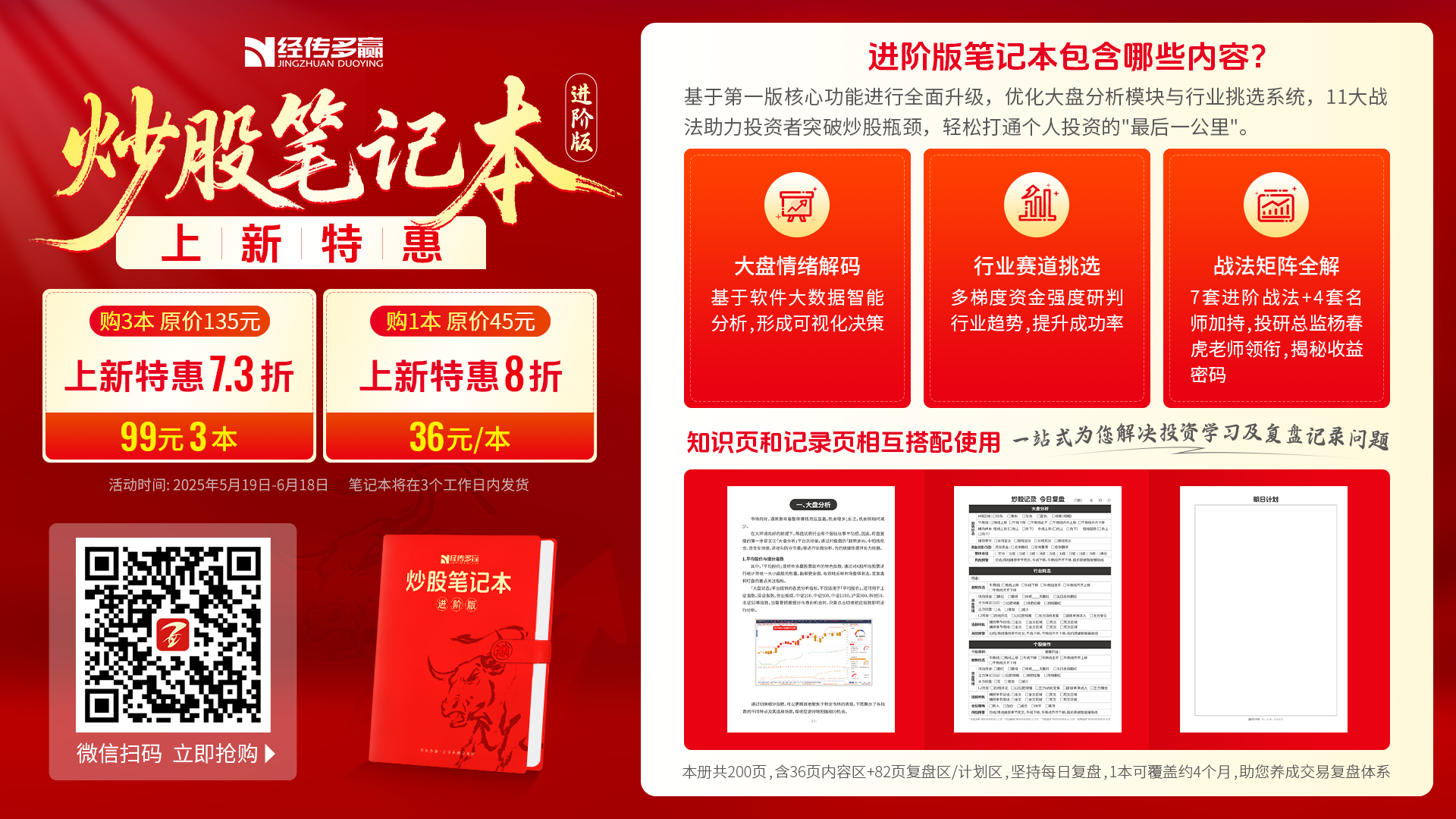 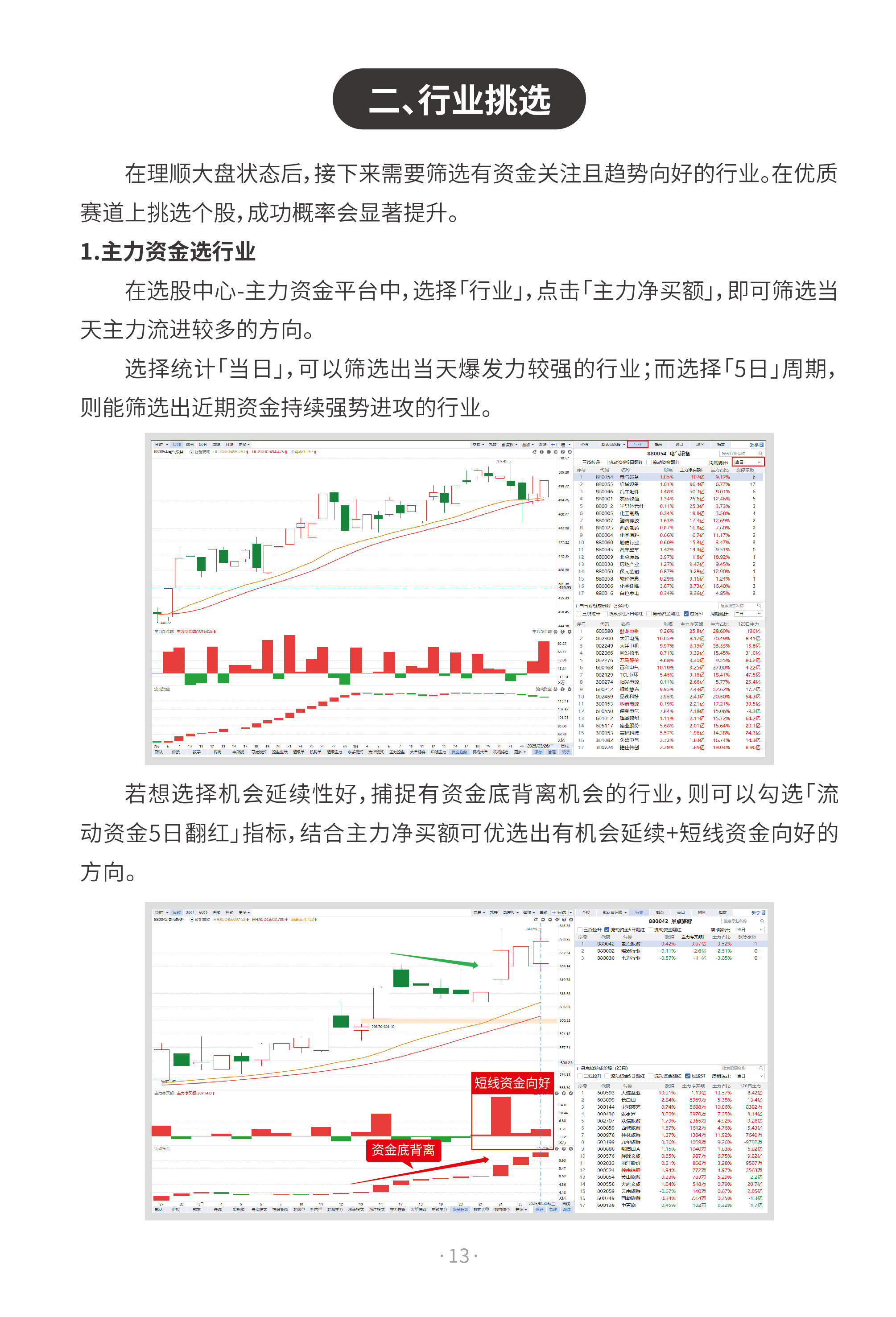 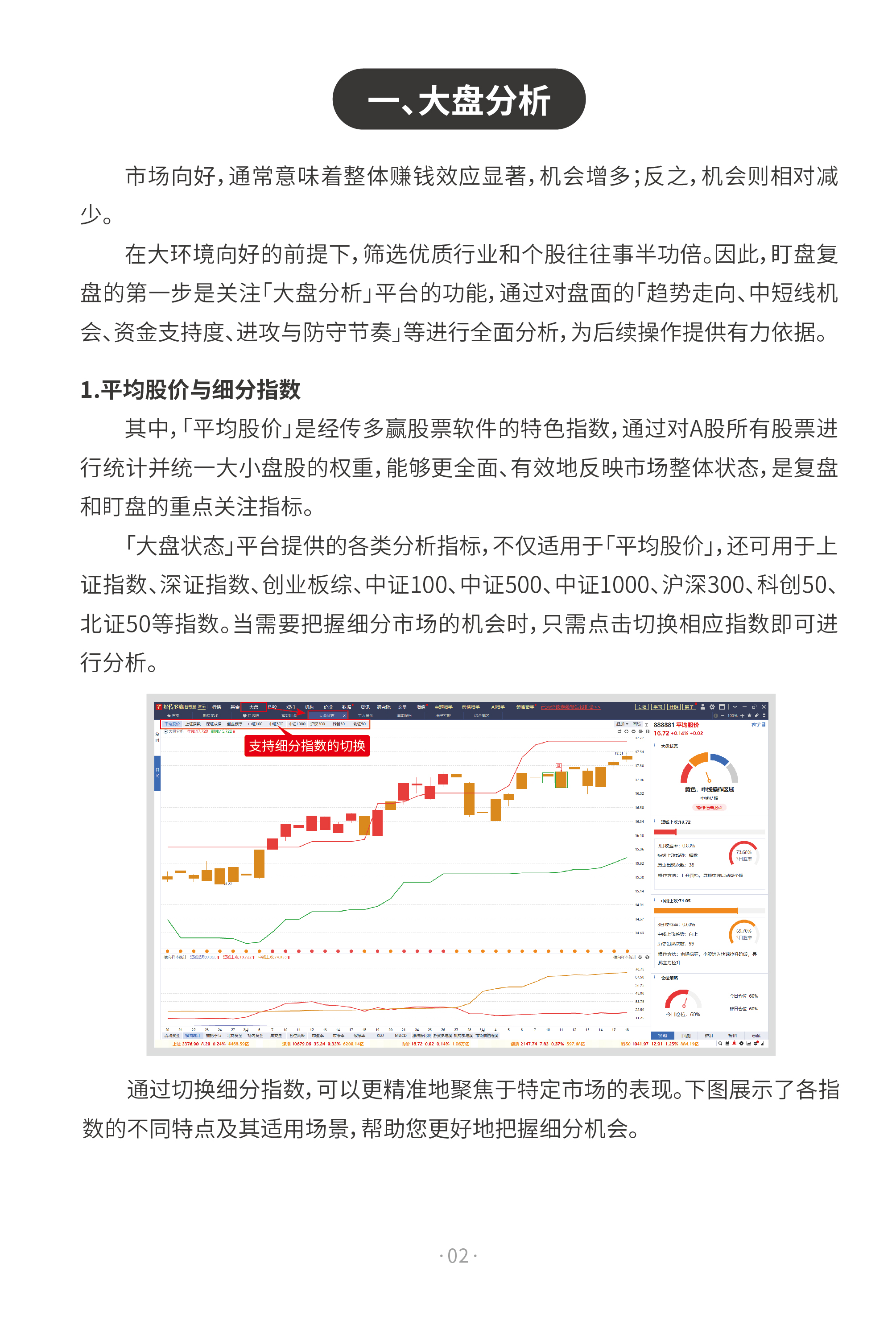 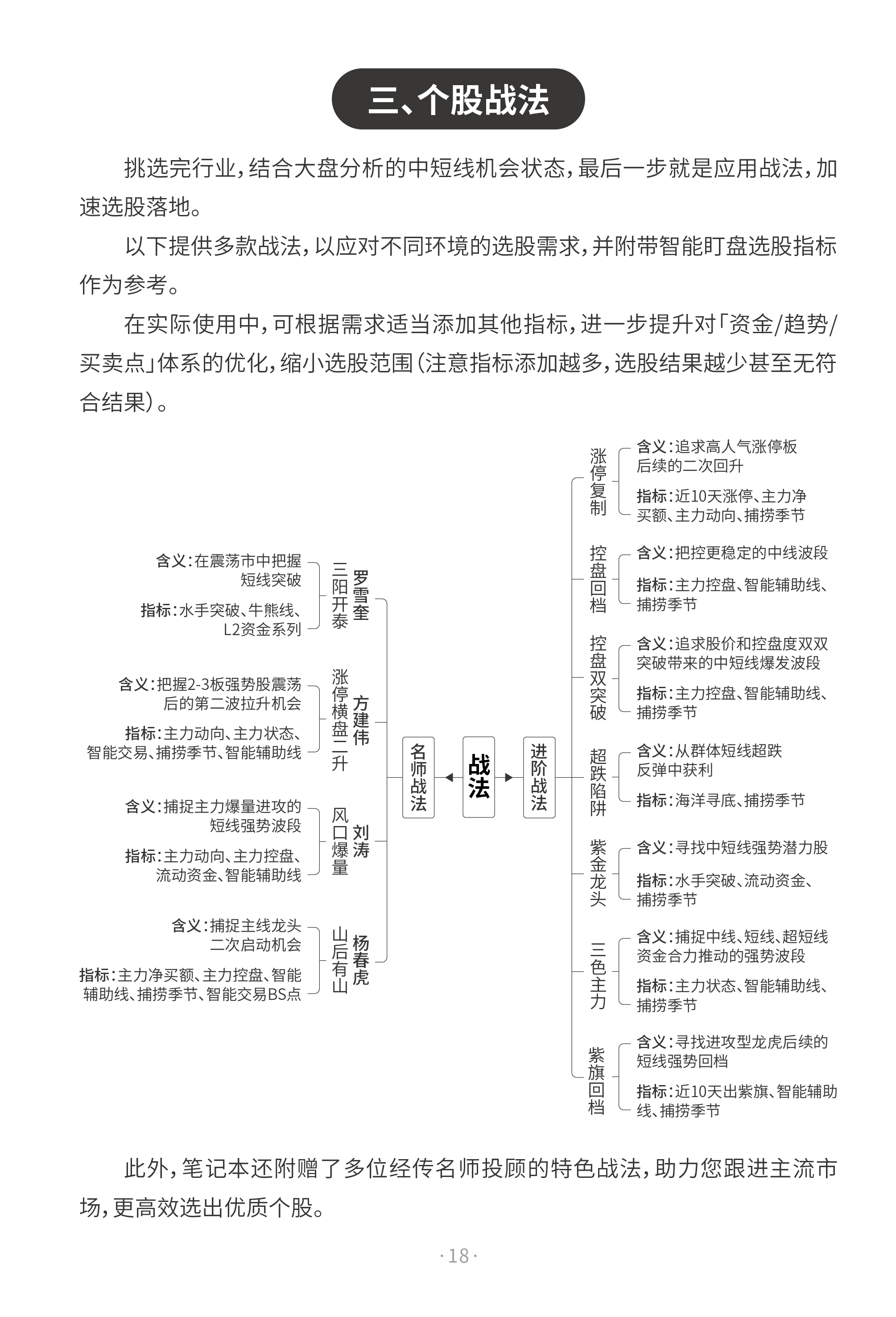 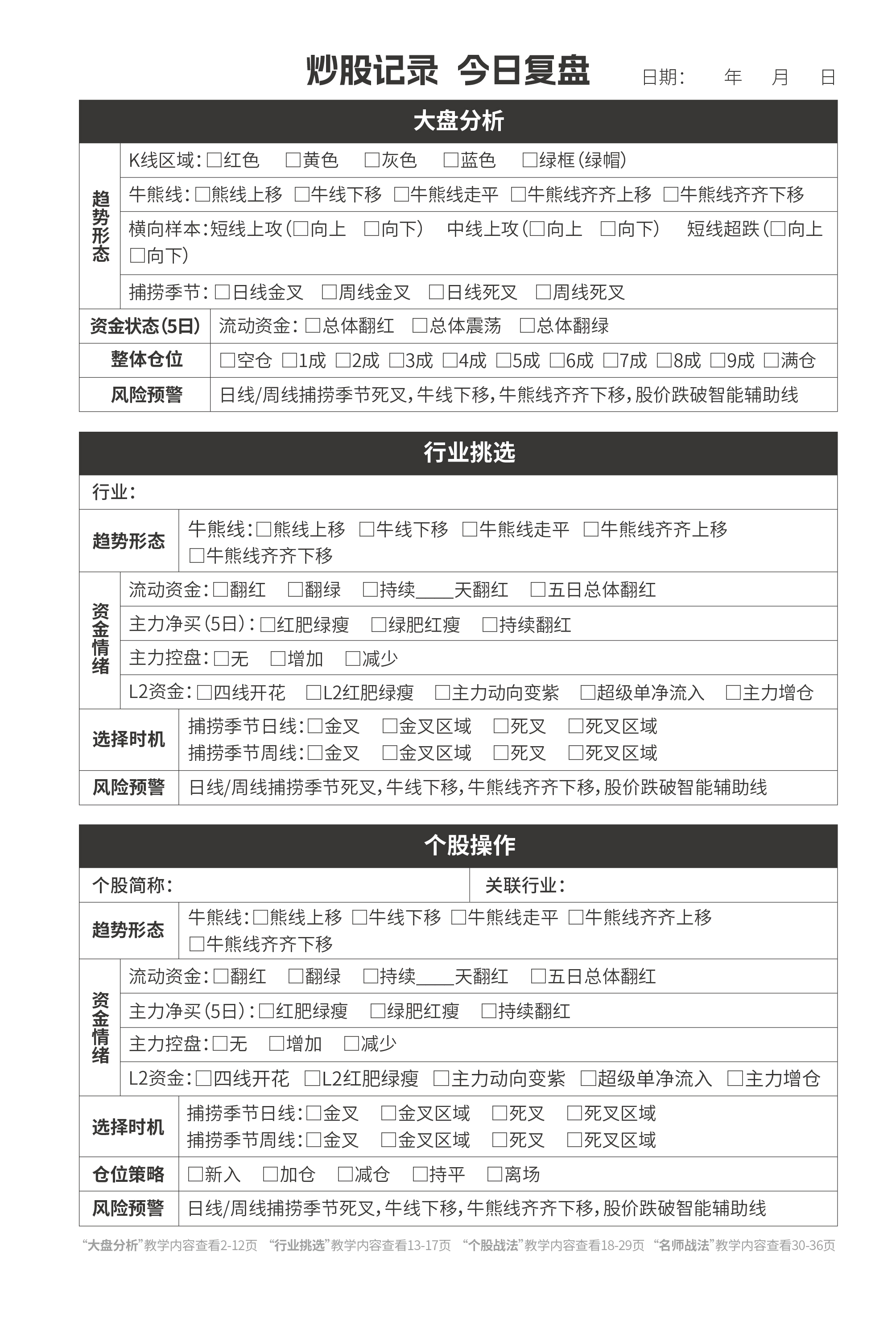 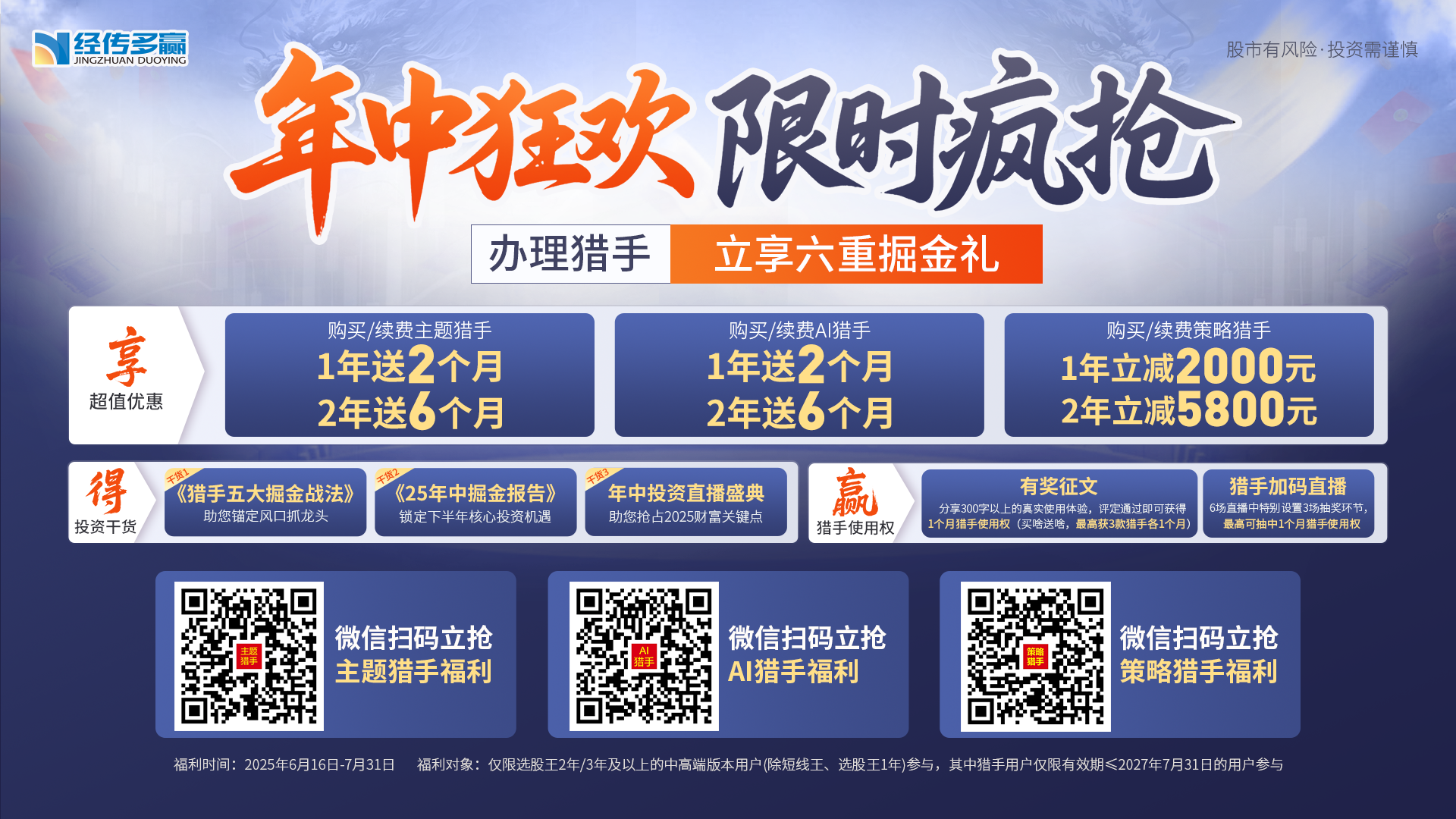 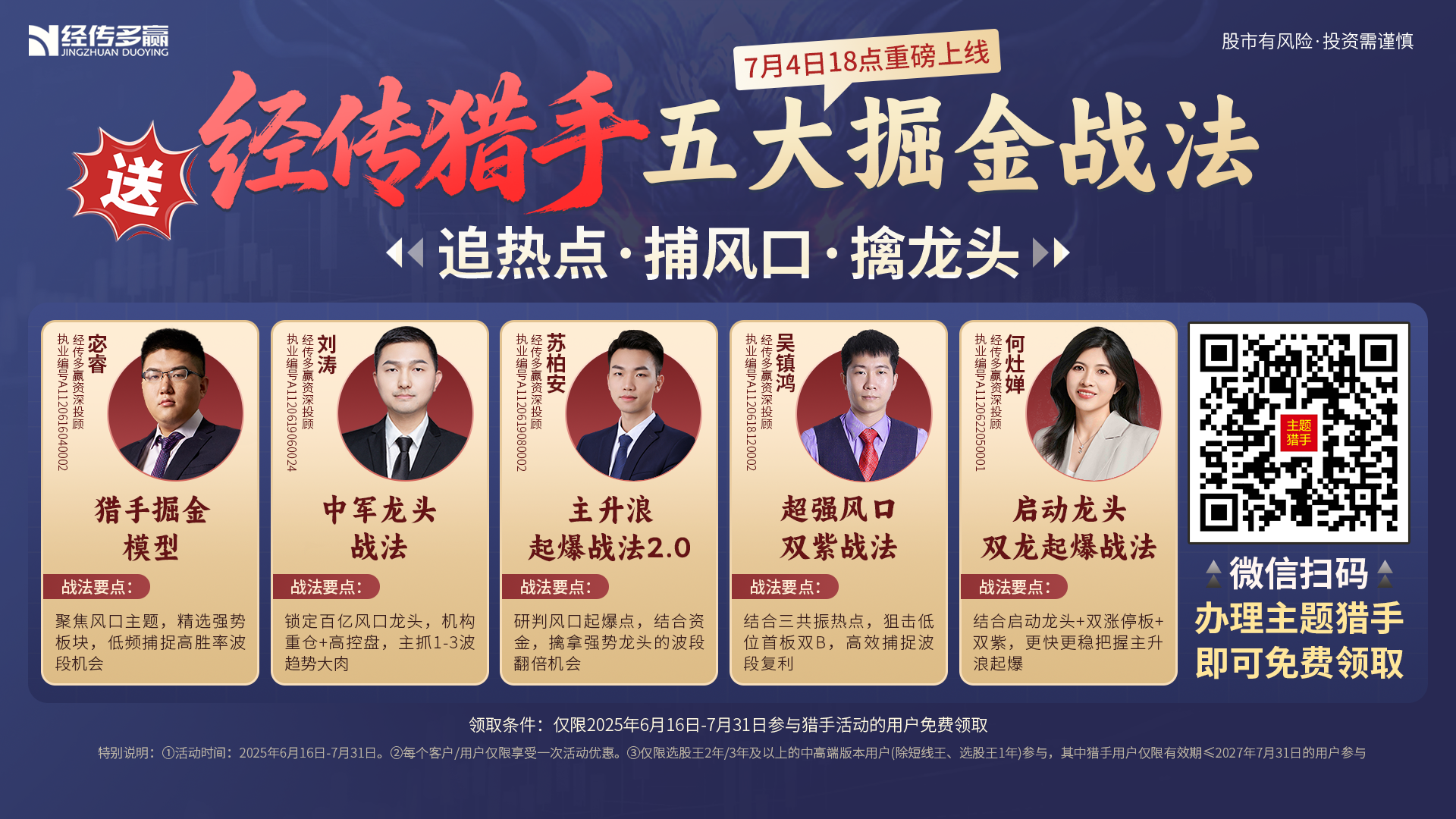 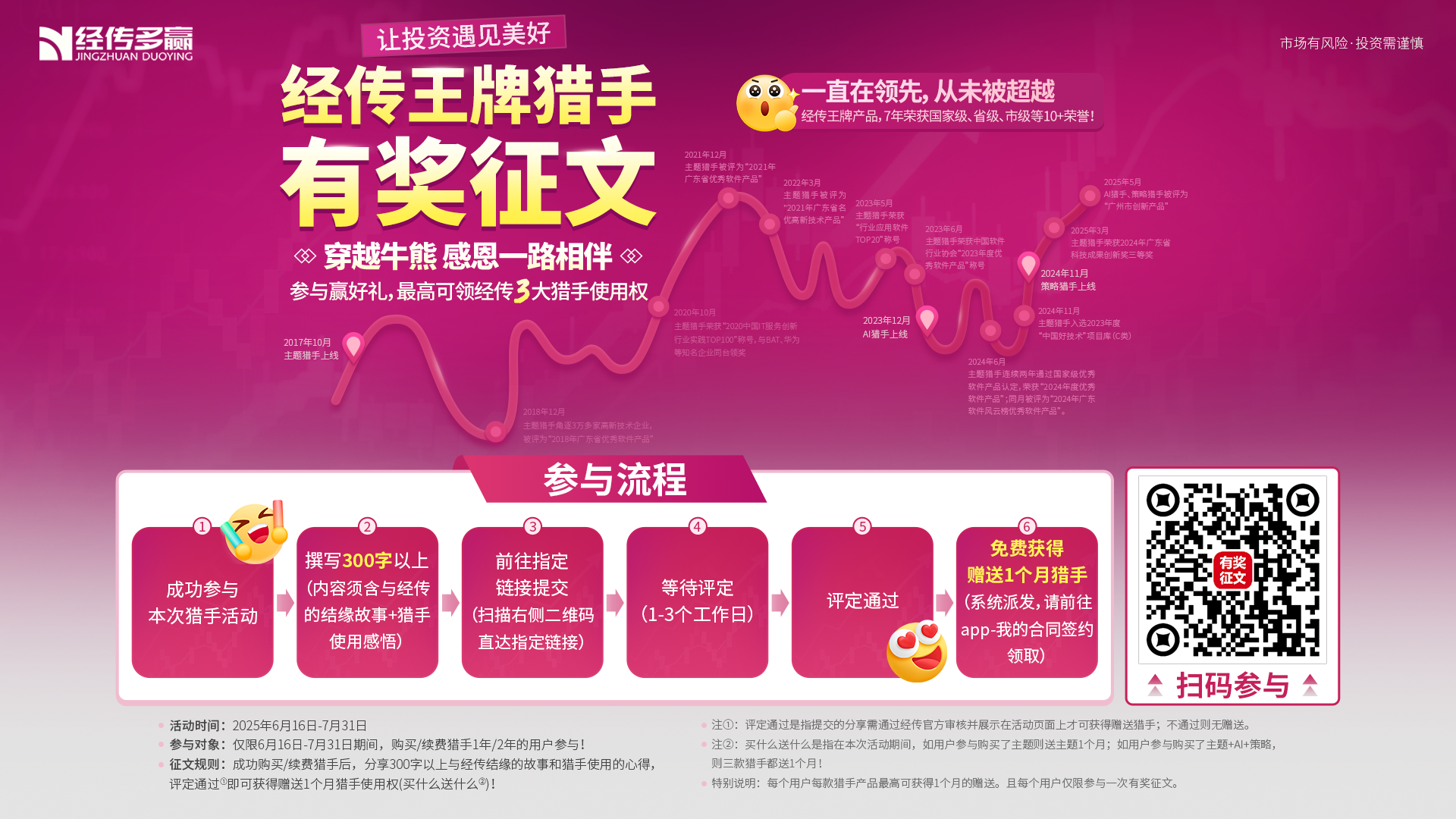